LUCRETIUKSEN KEIHÄS
Infoisku 2 / Syksy 2023
[Speaker Notes: MUISTIINPANO:
Jos haluat muuttaa tämän dian kuvaa, valitse kuva ja poista se. Napsauta sitten paikkamerkissä olevaa kuvan kuvaketta, niin pääset lisäämään oman kuvasi.]
Antiikin ajatuskokeita
Zenonin paradoksit: Argumentit moneutta ja liikettä vastaan (stadionargumentti, Akhilleusargumentti, lentävä nuoli).
Theseuksen laiva : Theseuksen laiva lähtee satamasta. Matkan aikana laivan kaikki osat vaihdetaan yksi kerrallaan. Kun laiva palaa takaisin satamaan, onko se enää sama laiva, jos sen kaikki osat on vaihdettu uusiin?
Epimenides kreetalainen sanoo: ”Kaikki kreetalaiset ovat valehtelijoita”.
Lucretiuksen keihäs.
EPIKUROLAISUUS
Platonin akatemia oli alkuaan korkeakoulu tulevia valtiomiehiä varten ja muuttui sitten matemaattisia, astronomisia ja metafyysisiä opintoja harjoittavaksi yhteisöksi. 
Aristoteles ja hänen oppilaansa olivat tiedemiehiä, he keräsivät, käsittelivät ja systematisoivat kaikenlaisia kokemuksesta saatuja havaintoja. 
Epikuroksen puutarhaan kokoontunut piiri ei harrastanut tutkimusta tämän itsensä vuoksi, saati oman aikansa poliittisia tosiasioita. Tämän yhteisön jäsenet etsivät tietä lepoon ja mielenrauhaan, tahtoivat paeta elämän tuskia ja pettymyksiä. Salattuja asioita ei kannata mietiskellä, tavoittelun arvoista on vain se tieto, joka pystyy vapauttamaan meidät lamaavasta turvattomuuden tunteesta kovassa ja kylmässä maailmassa.
(Aspelin 1963, 127.)
EPIKUROS (341-271)
Atomiopin maailmankuva tuli Epikuroksen elämänkatsomuksen perustaksi. 
Hänestä tuli pian opettaja ja sielunpaimen, joka osasi lohduttaa väsyneitä ja masentuneita mieliä. 
Hän eli itse niin kuin hän opetti; tuskissaan sairasvuoteella hän säilytti mielenrauhan, jota hän piti ylimpänä elämänarvona.
Tieto-oppi on yksinkertaista ja helposti ymmärrettävää: aisti-havaintomme ovat ehdottomasti varmoja, ja mielipiteemme ovat oikeat, jos aistihavainnot ne vahvistavat.
Luonnontieteellä on oma arvonsa, sillä se vapauttaa meidät levottomuudesta, joka johtuu siitä, ettei tunneta tapahtumien todellisia syitä.
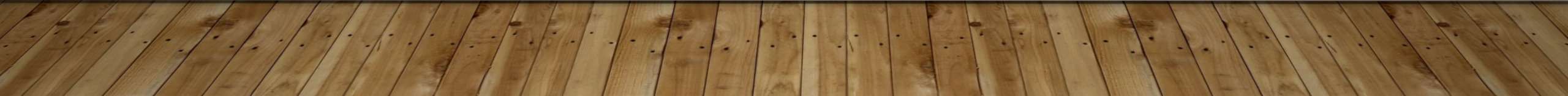 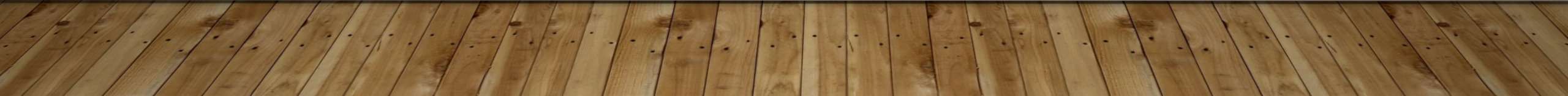 Titus Lucretius Carus (n. 99–55 eaa.)
”Tällainen oli Epikuroksen oppi, epäilemättä lohduttava viesti myrskyssä ajelehtiville ja väsyneille sieluille ankarana aikana. … kumousajan Roomassa viimeisen vuosisadan keskivaiheilla eKr. tämä viesti sai vastakaikua eräästä tulisieluisesta miehestä, jossa eli prometheusmainen uhma ja profeetallinen julistajanpaatos. Hänen nimensä oli Lucretius Carus, ja hän tulkitsi mestarin opin siinä kuolemattomassa aaterunossa, jolla on nimenään De rerum natura …”
(Aspelin 1963, 128.)
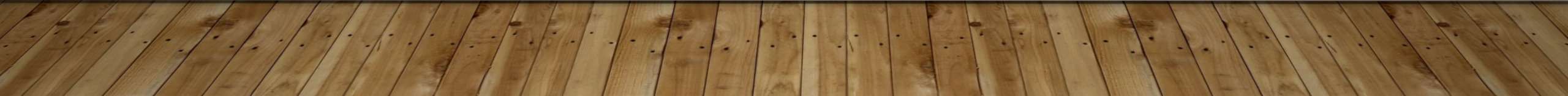 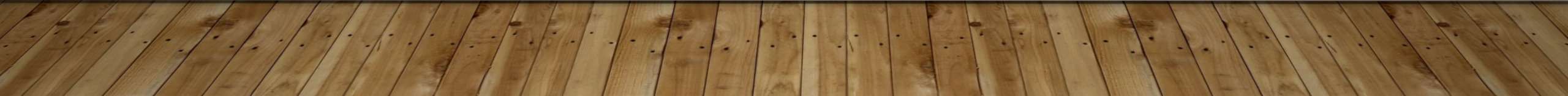 maailmankaikkeudesta(de rerum natura, n. 50 eaa.)
Maailmankaikkeudesta (lat. De rerum natura, sananmukaisesti ”Asioiden luonteesta”) on roomalaisen filosofin ja runoilijan Lucretiuksen kirjoittama heksametrimittainen eeppinen opetusrunoelma.

”Runoelman vaikutus eurooppalaisen aatetradition kehitykseen on mittava. Teosta on luettu puheenvuorona valistuskeskustelussa, tieteellisen maailmankuvan puolustuksena, uskonnon sekä muiden filosofikoulujen mystisismin ja spekuloivan idealismin vastapainona sekä ennen kaikkea niiden populaarien käsitysten vastaesimerkkinä, joiden mukaan epikurolaiset olivat velttoja elämännautiskelijoita.”
(Thesleff ja Sihvola 1994, 366.)
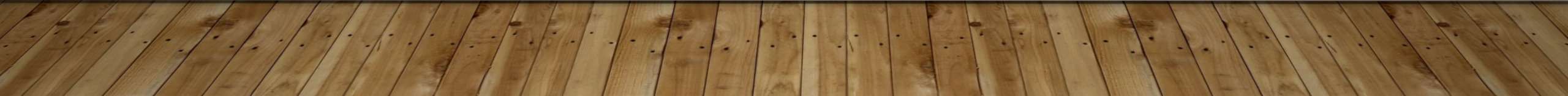 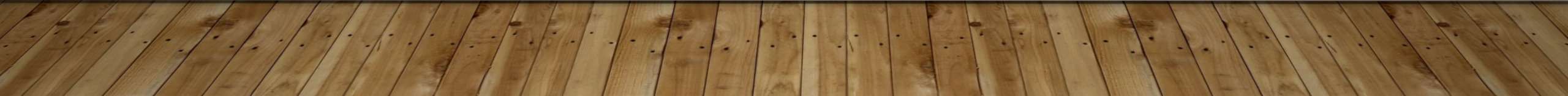 luCRETIUKSEN KEIHÄS 1
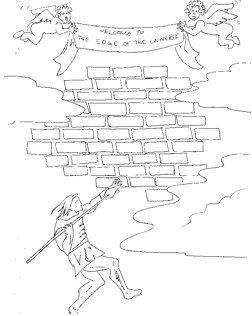 ”Jos taas niin olettaa, rajotettuna että on kaikki
tuo tilavuus mitä on - niin aattele, jos joku rientää
laitaan äärimpään sekä sinkauttain väkivoimin
keihään lennättää, sekö matkaa jatkavi, minne
suuntasi sen käsi viskaajan, sekä lentävi kauas
vai pysähyttää sen jokin voi mikä vastahan sattuu:
jommankummanhan sinä myönnät - siihen on pakko.
Kumpainenkaan ei pakopaikkaa suo, sinun täytyy
myöntää kaikkeuden olevan rajaääriä vailla. …
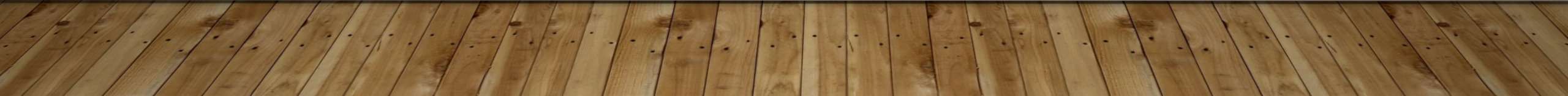 luCRETIUKSEN KEIHÄS ii
… Näät joko on jotakin, mikä vastustaa sekä estää,
ettei saapua voi päämaaliin, jonne on suunta,
tai ulos lennähtää: raja ei ole lähtemäkohta.
Jatkan keinoin näin, mihin reunan vain sinä pannet
viimeisen, kysyn näin, miten käyvä on heittämäkeihään.
Käy niin, ettei voi rajakohtaa löytyä mistään,
työntää kauemmas pakopaikan näin pako keihään.”
Lucretius, Titus Carus, Maailmankaikkeudesta 
(De rerum natura), suom. Paavo Numminen, 
WSOY,  Porvoo – Helsinki 1965.
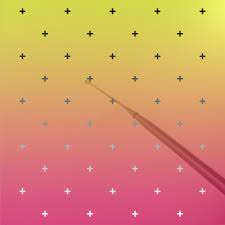 luCRETIUKSEN KEIHÄS iii
”Metafysiikasta esimerkiksi käy vaikkapa Lucretiuksen ajatuskoe avaruuden äärirajasta, jota koetellaan heittämällä siihen keihäs. Lucretius tuki ajatuskokeellaan väitettä avaruuden äärettömyydestä: jos keihäs menee rajan läpi, avaruudella ei olekaan rajaa; jos taas keihäs ei läpäise rajaa, rajalla täytyy olla jokin tuki rajan tuolla puolen, jolloin rajaa ei itse asiassa olekaan.” 
(Ylioppilastutkintolautakunta, kevät 2020.)

”Itse asiassa runossa esitettyä näkemystä voidaan pitää parhaana maailmankaikkeuden kuvauksena ainakin 1900-luvulle asti, … 1700 vuotta [Lucretiusta] myöhemmin tieteessä oli edelleen tärkeää todistaa, että maailmankaikkeus oli ääretön ja rajaton. … René Descartes ja Isaac Newton molemmat tarjosivat argumentteja tämän osoittamiseksi, muuten Aristoteleen näkemys äärellisestä maailmankaikkeudesta näytti rajoittavan Jumalaa …”
(Cohen 2005, 53.)
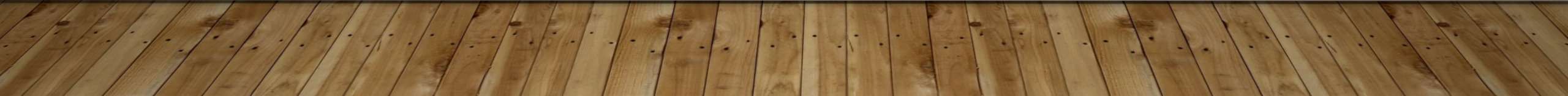 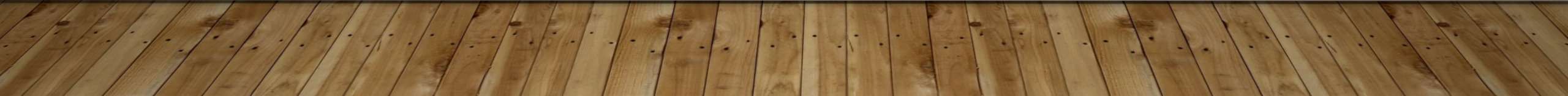 kirjallisuutta
Aspelin, Gunnar, Ajatuksen tiet. Yleinen filosofian historia, 2. painos, WSOY, Porvoo – Helsinki – Juva 1977.
Baggini, Julian, Possu, joka halusi tulla syödyksi – ja 99 muuta ajatusleikkiä, Ajatus Kirjat, Helsinki 2007.
Cohen, Martin, Wittgenstein’s Beetle and Other Classic Thought Experiments, Blackwell Publishing 2005.
Diogenes Laertios, Merkittävien filosofien elämät ja opit, Summa, Helsinki 2002.
Lucretius, Titus Carus, Maailmankaikkeudesta (De rerum natura), suom. Paavo Numminen, WSOY, Porvoo – Helsinki 1965.
Thesleff, Holger ja Juha Sihvola, Antiikin filosofia ja aatemaailma, WSOY, Porvoo – Helsinki – Juva 1994.
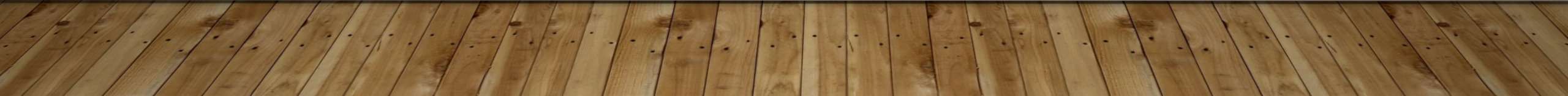 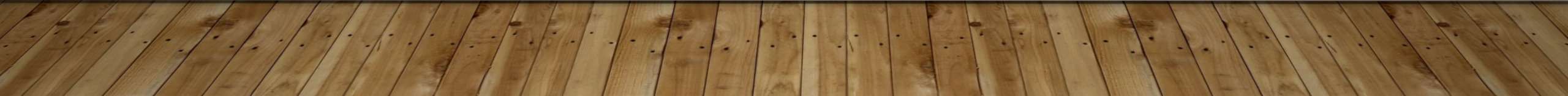